Modulmigration D6 nach D7
Drupal User Group Zürich
1. Juni 2011
Über mich
1983 IBM AS400
1995 Informatik Ing. HTL
C, C++
Java
Theologie Studium
PHP

Geschäftsführer Plüss Production
verheiratet, 4 Kinder
link_node Modul
Filter
Erstellt Links auf andere Nodes
Bsp. www.pluess-production.chPHP  Drupal

Es gibt noch keine D7 Version
Vorbereitungen Migration
nacktes Drupal 7 installieren
git clone des Drupal 6 Moduls
überprüfen unter Module
.info Datei anpassen
Writing .info files (Drupal 7.x)
http://drupal.org/node/542202 

core = 7.x
dependencies Format hat geändert
configure
…
Modul einschalten
WSOD  ask Google
node_get_types existiert nicht mehr

Converting 6.x modules to 7.xhttp://drupal.org/update/modules/6/7
API referencehttp://api.drupal.org
Modul testen
/admin/config/content/formats/filtered_html
 Filter wird nicht erkannt.

Code lesen
Hooks identifizieren
Änderungen nachlesen
Black Box Strategie
.info Datei anpassen
Testen was nicht geht.
Fehlermeldungen auswerten
White Box Strategie
Code lesen
Hooks identifizieren
Änderungen nachlesen
Informationsquellen
Converting 6.x modules to 7.xhttp://drupal.org/update/modules/6/7
API referencehttp://api.drupal.org
Google
Drupal Community (Forum, IRC, User Group, … )
http://drupal.stackexchange.com
Success Stories
Maillog Modul
1 Tag Aufwand
Todo: Integration mit anderen Mail Modulen
Link Node Modul
½ Tag Aufwand
Todo: Nodetype Settings werden nicht gespeichert.
Lizenz
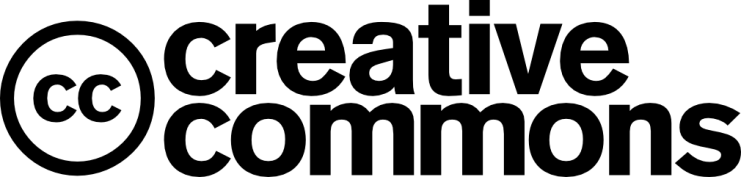 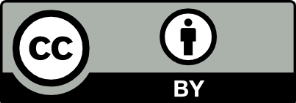